Innhold
Senterpartiet på 1-2-3 
Senterpartiets historie
Senterpartiet i dag 
Kjernesaker 
Ledelse 
Ungdomsparti
Senterpartiet på 1-2-3
Kjemper for tjenester nær folk i hele Norge! 
Grunnlagt i 1920 (100-årsjubileum coming up!) 
Et av Norges tre største parti 
Fikk 19 stortingsmandat ved valget i 2017 
Ledet av Trygve Slagsvold Vedum
Ungdomsparti: Senterungdommen
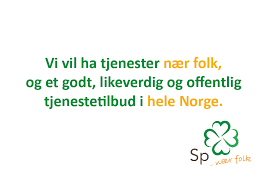 Partiet sine første år
I 1920 ble “Bondepartiet” stiftet. Kjernesaken var å jobbe for norske primærnæringer.
Bondepartiet opplevde raskt stor oppslutning, og fikk 17 mandater på Stortinget allerede i 1921. Høyre og Venstre, som tidligere hadde dominert norsk politikk, fikk en utfordrer.
Innen 1959 var distriktspolitikk blitt den store fanesaken, og partiet endret navn til “Senterpartiet”.
Visste du at Senterpartiet er det partiet som har sittet nest lengst i regjering etter 2. verdenskrig?
Historisk viktige kamper
1920-tallet 			1930-tallet 		Etterkrigstida (1945>)
1960-tallet			1990-tallet		2000-tallet
Folkets nei i 1972 og 1994
Senterpartiet i dag
Senterpartiets viktigeste kamp i dag er kampen for tjenester nær folk i hele Norge – kampen mot sentraliseringen til Høyre og Frp sin regjering. 
					
					I tillegg kjemper Senterpartiet for:
Norsk suverenitet og selvstyre
God beredskap, sterkt forsvar
Det grønne skiftet
Trygg og klimavennlig norsk mat
En mer praktisk skole
Lokalt folkestyre
Senterpartiets leder:
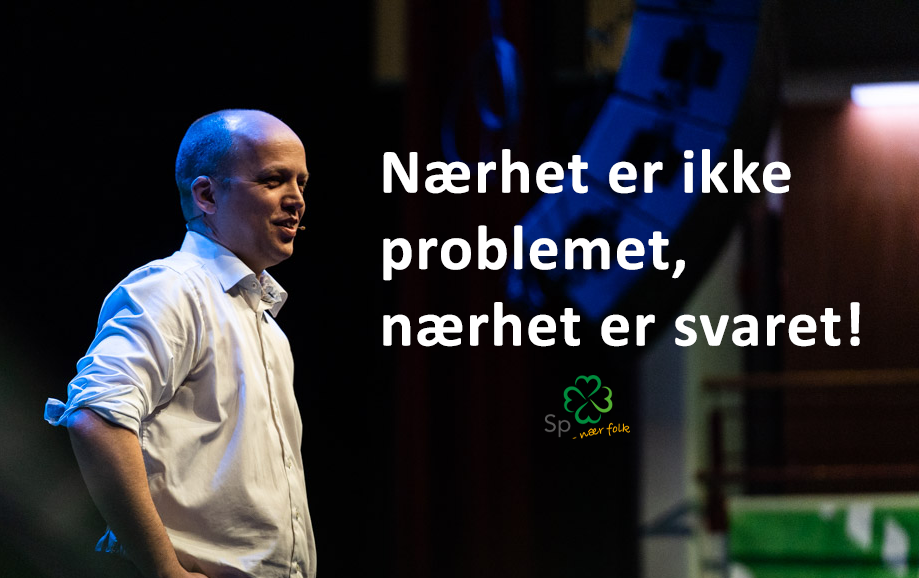 Trygve Slagsvold Vedum (40 år) 
Partileder siden 2014 
Stortingsrepresentant fra Hedmark siden 2005
Leder av Senterungdommen 2002-2004 
Mest kjent for sin gode politikk og sitt gode humør
Ble i februar 2019 stemt frem som “landets beste partileder” 
Kåret til «Norges beste latter» av VG.
(video hentet fra VG - https://www.youtube.com/watch?v=5d0t_MmfR2c )
Senterungdommen
Senterpartiet sin ungdomsorganisasjon
Grunnlagt i 1949 (70 år i år!) 
Leder: Ada Arnstad  


Senterungdommen sine viktigeste saker:
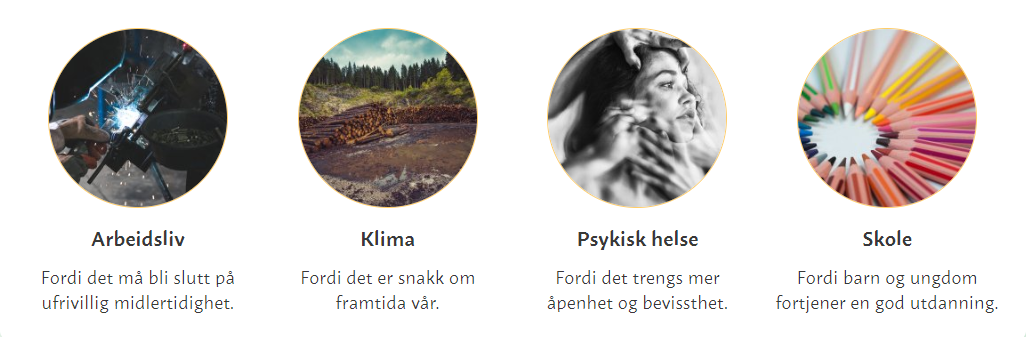 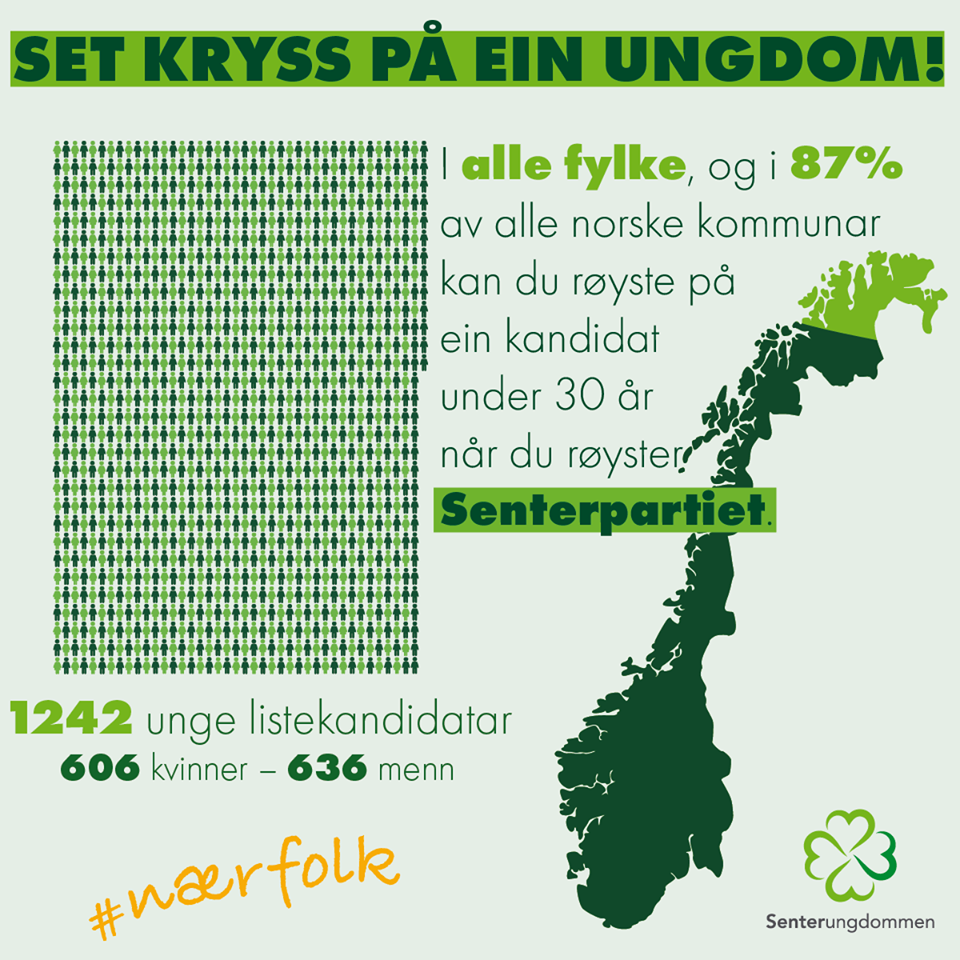 Kilder – les mer her:
https://www.senterpartiet.no/
https://www.senterungdommen.no/
https://www.dagbladet.no/nyheter/velgernes-dom-over-partilederne-malingen-er-krise-for-to-av-dem/70812996
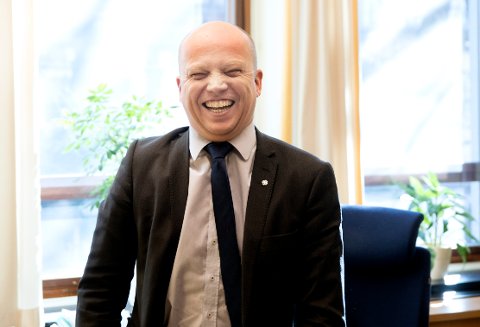